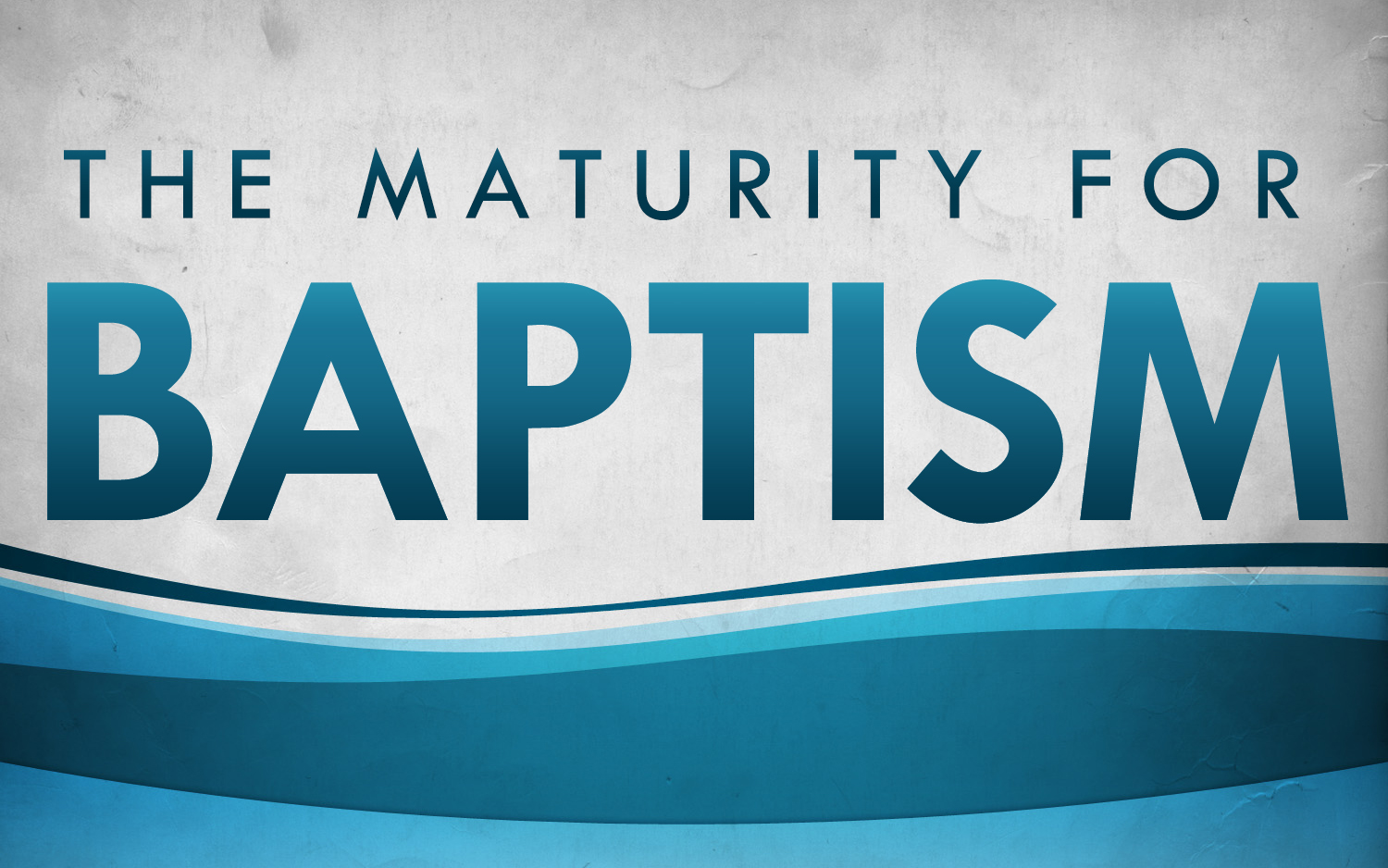 The Age of Accountability
[Speaker Notes: We are really blessed to have so many children at Embry Hills. With so many comes a very common questions: What is the right time to get baptized?  

This is a lesson for every parent, in guiding your children.  For every parent in encouraging your grandchildren, and for ever young person – and I really want to emphasize this – for every young person here.   You must think carefully about your faith and your standing before God.  Being baptized is not as simple as an AGE…it has much more to do with MATURITY.]
Remembering Our Creator
Childhood Is A Time of Rejoicing…
Rejoice, young man, during your childhood, and let your heart be pleasant during the days of young manhood. And follow the impulses of your heart and the desires of your eyes. Yet know that God will bring you to judgment for all these things. (Eccl. 11:9)
…And Learning About God’s Will.
So remove grief and anger from your heart…Remember also your Creator… (Eccl 11:10, 12:1)
[Speaker Notes: Rejoicing & Learning…Rejoicing is PERFECTED – made complete and at it’s best – by knowing God and being mindful of Him.

Age** Every child develops slightly differently. Some a little faster, some a little slower.  When we use the term “age of accountability” we do not mean a specific birthday. We mean a period of time when a child’s ability to understand the gospel reaches a point of maturity.

The AGE of accountability is not an AGE at all, it is a level of maturity.

Becoming A Christian Requires Enough Maturity To Believe In Jesus Christ & Repent of Sin.  Signs of that maturity usually arise in the form of Question.  In Acts 2, Acts 8 and Acts 16 questions begin to be asked.  In Acts 19, Paul is asking questions.  As our children begin to ask, we want to give them opportunities to really think and develop a personal faith.


By the knowledge (2 Peter 2:20
“If…you may…”Acts 8
What must I do to be saved? Believe Acts 16
Repentance of Godly Sorrow (Acts 2,]
Growing In Maturity
Young Children Do Not Possess The Maturity To Determine Good From Evil. 
Deuteronomy 1:39, Isaiah 7:15-16
As They Mature, They Reach A Level of Maturity That They Become Accountable.
Ezekiel 18:20
[Speaker Notes: Age** Every child develops slightly differently. Some a little faster, some a little slower.  When we use the term “age of accountability” we do not mean a specific birthday. We mean a period of time when a child’s ability to understand the gospel reaches a point of maturity.

The AGE of accountability is not an AGE at all, it is a level of maturity.

Becoming A Christian Requires Enough Maturity To Believe In Jesus Christ & Repent of Sin
By the knowledge (2 Peter 2:20
“If…you may…”Acts 8
What must I do to be saved? Believe Acts 16
Repentance of Godly Sorrow (Acts 2,]
Concepts To Consider Before Baptism
“Peter said to them, “Repent, and each of you be baptized in the name of Jesus Christ for the forgiveness of your sins; and you will receive the gift of the Holy Spirit. For the promise is for you and your children and for all who are far off, as many as the Lord our God will call to Himself.”
Acts 2:38-39
[Speaker Notes: Acts 2:38

Repent:  Recognition of My Sin.  My Transgressions.  (1 John 3:4)

In the Name: Recognition of Jesus’ Authority…Baptism begins our commitment to follow Jesus as King.

Jesus Christ:  Jesus Identity – the son of God. Jesus Identity:  Acts 8… Philip’s fundamental question was: what do you know and believe about Jesus?

Forgiveness:  Recognition of Their Lost State…& Recognition of the Purpose of Baptism.  To take those sins away. That God will graciously forgive us.

** So when will children begin to put all of these concepts together and take them to heart?


Lost State:  The motivation to be baptized is at least two fold.  The desire to receive Eternal Life…but also a recognition that outside of Christ we would perish.  The reality of Hell is important.

Baptism:  The Purpose - this is to wash away sin.  This is “for the forgiveness of sins.”    **great conversation with Justin…you can’t do this just because they are.


Transition:  So When Does This Commonly Happen?]
12 to 13 Yrs Old? The Development of Jesus
Jesus Grew and Developed Like Other Children.
His Childhood:  Luke 2:40
His Awareness of His Duties to God. (Luke 2:42, 48-50)
Jesus Put God’s Will 1st.
Luke 2:51
A Difference In God’s Grace
As a child, the “grace of God was upon Him.” (vs. 40)
At 12 He was “increasing in…favor with God…”(vs. 52)
Other Favorable Evidence:
Jewish Customs of Bar Mitzvah & Bat Bitzvah
[Speaker Notes: Bar Mitzvah “son of the commandment”  Bat Mitzvah “daughter of the commandment”

At age 13, a boy was considered a man.  At age 12 a girl was considered a woman.  These ceremonies formally mark their accountability and obligation to God and His commandments.  They were legally allowed to marry and make religious vows, however they did have to secure their parents permission until age 21.

A difference in God’s Grace.  We don’t want to make too much out of this, but it certainly would explain why of all the events of Jesus childhood – this pivotal moment is recorded.  It makes senese for God to use Jesus to teach us about becoming accountable during this stage when he puts God before his Parents at age 12 is recorded for us.

At this point, He obeyed his parents, but knew to place obedience to God first.]
12 to 13 Yrs Old: The Most Common View
“This seems to be the most common view of the age of accountability in the church today. Most agree…somewhere around ages 11 to 13 is when it can be expected to see most young people seriously begin considering their relationship with the Lord, and seeking to take that relationship to the next level.”
www.inplainsite.org
[Speaker Notes: Not my favorite site, but on this particular topic, his statement is very helpful.

This is probably the most common, but certainly not the only.]
20-21 Years Old? The Old Testament Laws
Those Over 20 Were Accountable In The O.T.
Valued As Adults: Leviticus 27:1-8
Faced Judgment: Numbers 14:29-31
Served In The Military: Number 1:3
Paid “Atonement” Money: Exodus 30:14-16
Those Under 20 Were Allowed to Enter
“Your little ones…who this day have no knowledge of good or evil, shall enter…” Deuteronomy 1:39
 Other Favorable Evidence:
Josiah at age 8, 16, and 20 (2 Chronicles 34:1-2)
[Speaker Notes: Rather than looking at when this stage begins – some look for signs within the scriptures that this stage is coming to an end. Thus – a range can be generally established.

Various Stages Recognized in Lev. 27:1-8
1 Month to 5 Years (vs. 6), 5 Years to 20 Years (vs. 5)
20 to 60 Years (vs. 3), 60 Years + (vs. 7)]
Drawing Some ConclusionsAbout Maturity & Age
Before 12: Possibly
Maturity Not Age Must Be Evaluated.
After 12: Likely
Jesus Demonstrates The Maturity To Put God 1st.
After 20: Certainly
God Held Them Fully Accountable.
[Speaker Notes: Exceptions:  There are some who may not really get it until a little bit older – maybe 16 or 17 like Josiah.  There are some who will show maturity even younger – I would say particularly those who are heavily influenced by a Godly family.  We really can’t be too surprised when our kids are influenced by us! 

These are good rules of thumb, and I hope you see how we arrive a these generalities from the scriptures we’ve studied tonight.]
Tips For Developing Maturity
Some Ideas To Consider…
Parents: Watch For Readiness & Pray For Wisdom.
Don’t Confuse Curiosity or Childish fears with Conviction.
Remember, Becoming A Christian Is Like Marriage.
[Speaker Notes: Parents: you are going to be the best judge, and we are going to try to respect your decision.  You know your child.  You know when their heart has been pricked by something they’ve learned and they actually “get it.”  When they are persistently interested.

Curiosity: asking a lot of question is not the same as being ready.

Childish fears: some children only speak of being afraid of going to hell and then baptism late at night. Night time is a normal time for children to be afraid.

What sins do they acknowledge?


Like Marriage: Remember the church is the bride of Christ, joining the church is like joining to a husband. It is a big decision, and it requires maturity. It is also a lifelong decision.    This should make us think carefully about the maturity needed…but before we toss our hands up and say “how could any teen make that level of commitment” please also remember that realistically it is a very EASY decision.

It is easy to marry mr or mrs right once you’ve found them – and when we find Jesus it is easy to love Him. He is incredible. 

It is easy to want Heaven over Hell.   It is easy to want Forgiveness over Punishment.  So it is like marriage, but the options are also very clear and easy to choose between.]
Tips For Developing Maturity
Some Questions To Ask…
Are they old enough to make a thoughtful decision against Christ? For Christ?
Are they “pierced to the heart” about their sins?
What do they understand about sin and the Savior?
How will your life be different when you become a Christian?
[Speaker Notes: For & Against:  If a 10 year old says “I want to be baptized” we get excited.  If the same 10 year old says “I don’t want to go to church” we tell them to “Get in the car – you’re going. You can make that decision when you are an adult, but while you are in my house – you’re going.”

We do this because we know they are still developing and not able to fully recognize the gravity of this choice.  If they lack maturity to make the choice AGAINST, then they may also lack the maturity to make the choice FOR…something to think about.


Pierced to the Heart:  Kids can tell us “I have sinned in disobeying my parents” or “I have sinned in lying.”  We need to probe further to consider are they convicted with a desire to REPENT or are they just feeling guilty and want the bad feeling to go away.


Savior: The idea that He had to die in our place. The idea the Jesus is the one and only Son of God. This is not to be taken lightly.  Are they acting out of FAITH in Jesus, or out of imitation of others.

Different Life:  Do they understand that some things will be different.  Do they know what is involved in living in Jesus footsteps.]
When The Maturity For Baptism Is Reached
Faith & Obedience Should Be Encouraged
Faith: Hebrews 11:6
Repent: Luke 24:47
Confess: Acts 8:37-38
Calling Upon The Lord In Baptism: Acts 22:16
[Speaker Notes: When will it be reached?  When they’ve heard the gospel – many of them – having heard it over and over.]
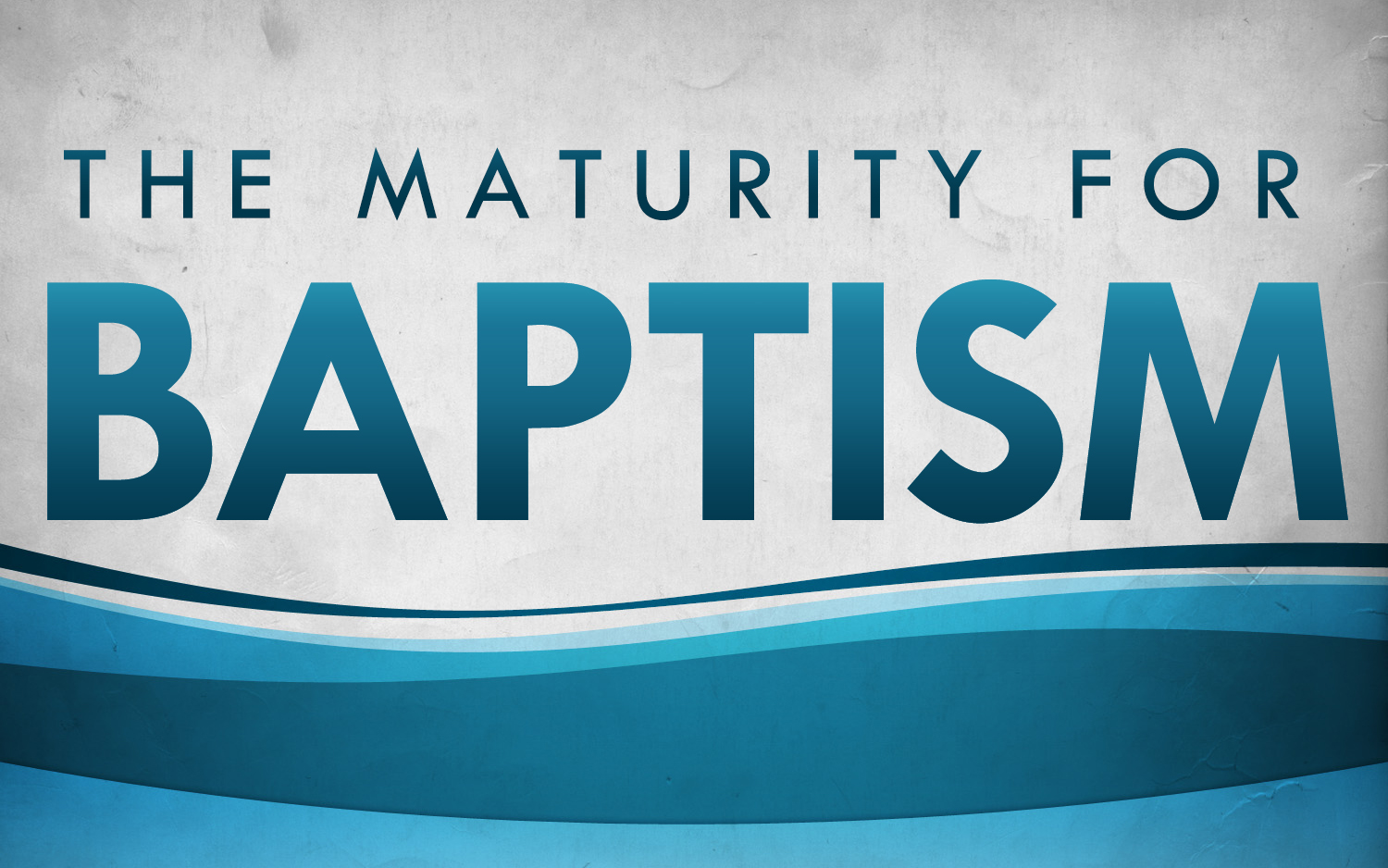 Age of Accountability
[Speaker Notes: At some point, all healthy people become accountable to God.  What about you tonight?]